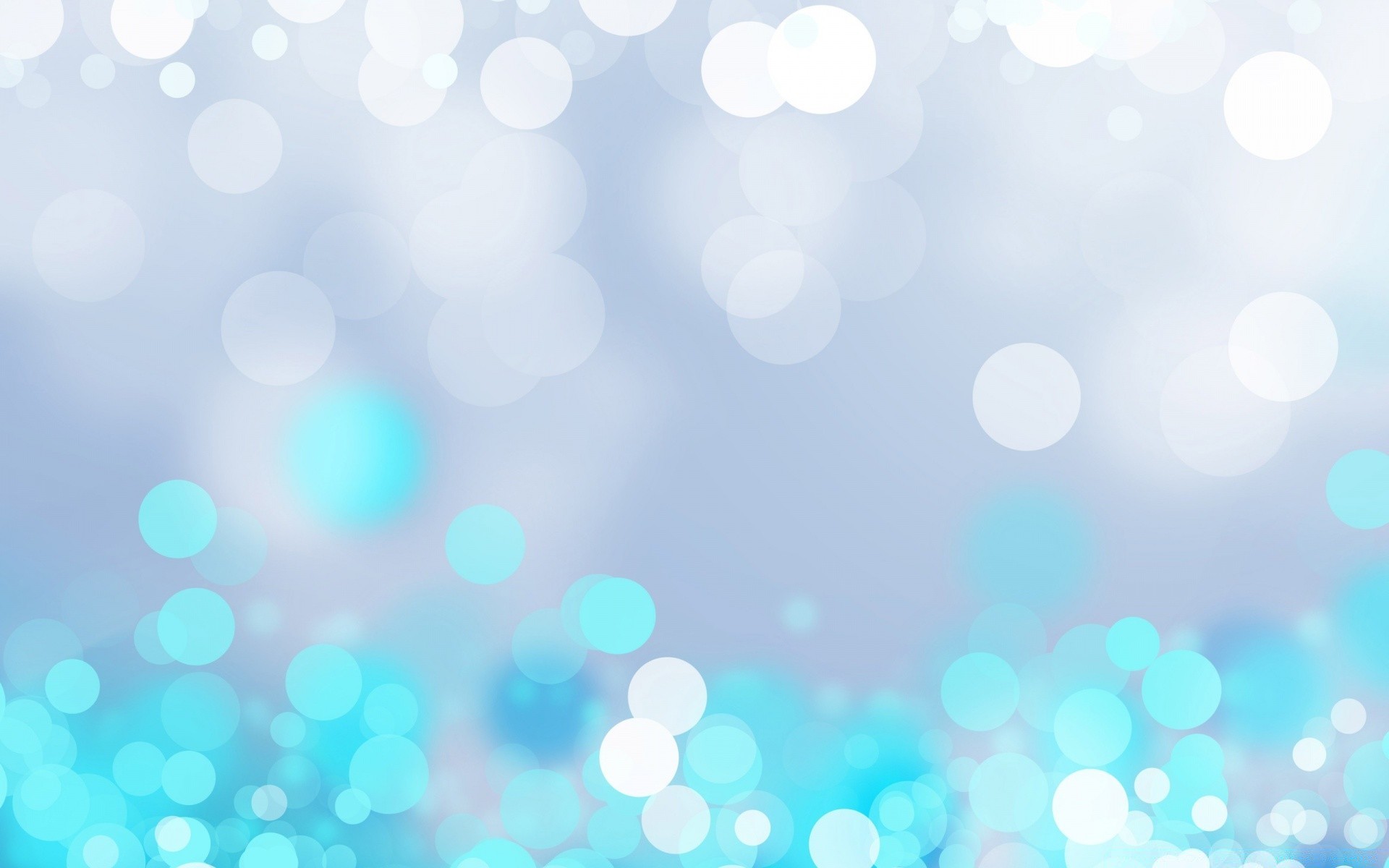 Фиалка нежная, как весна,
На окошке моем цветет.
Глядя на нее я забываю, 
Что за окном дождь идет
И скоро, скоро зима.
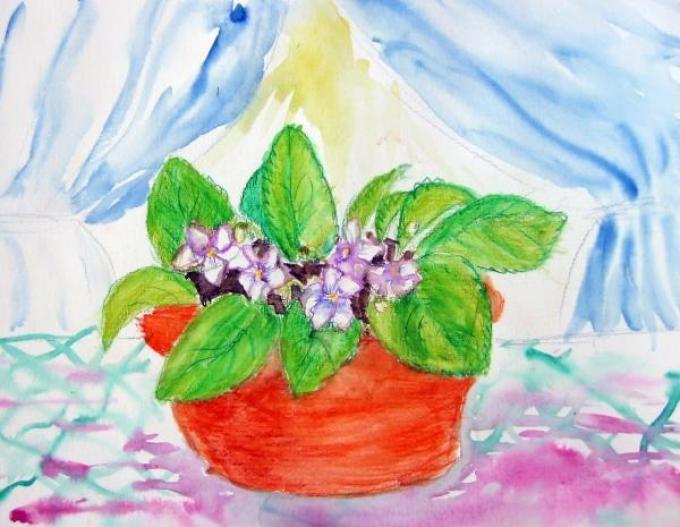